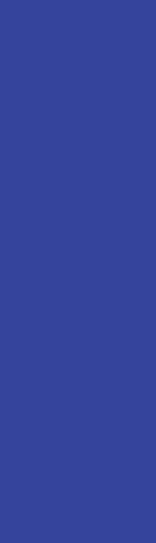 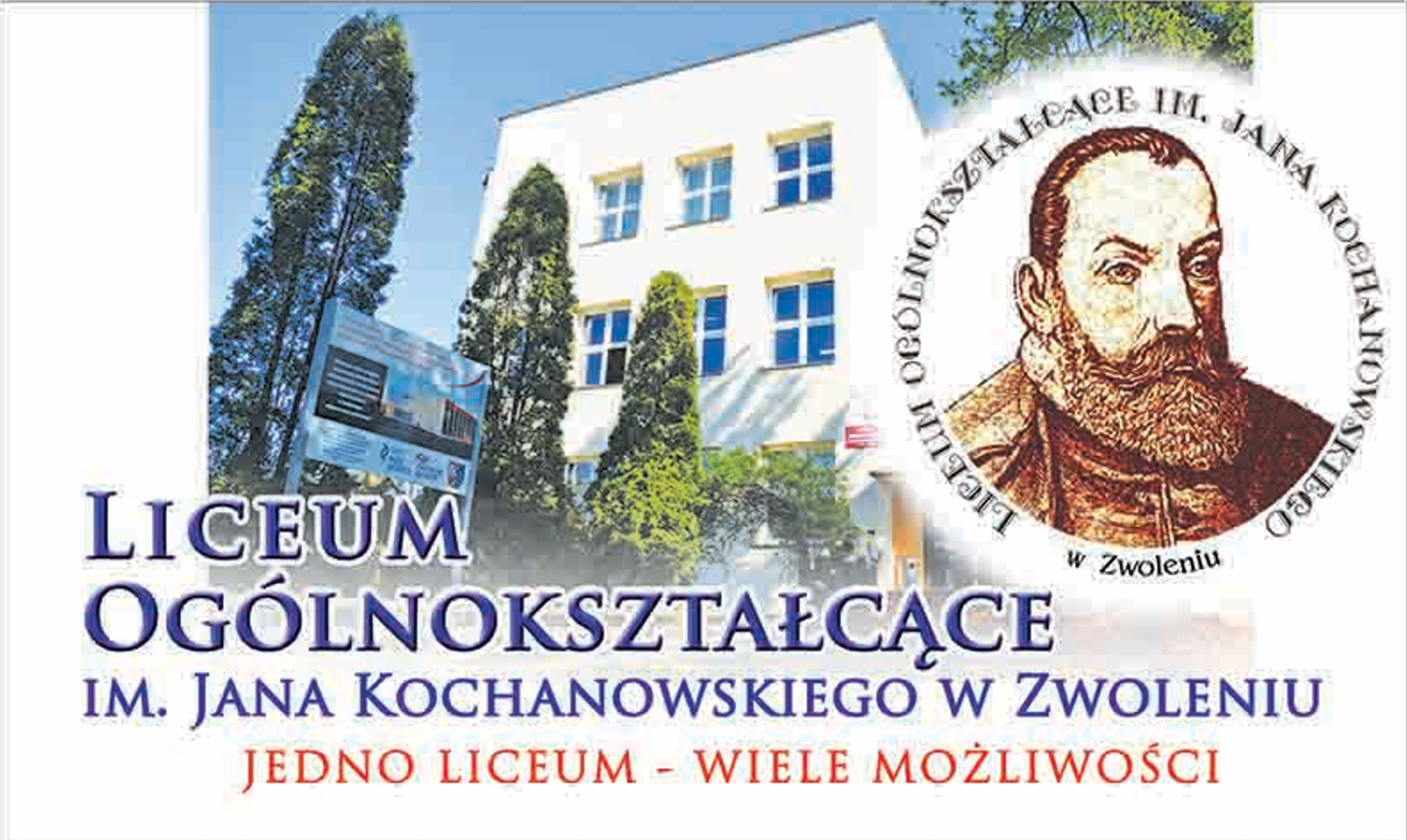 Dlaczegowarto wybrać Nasze liceum?
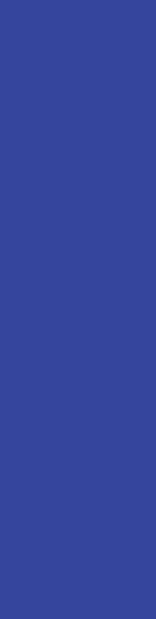 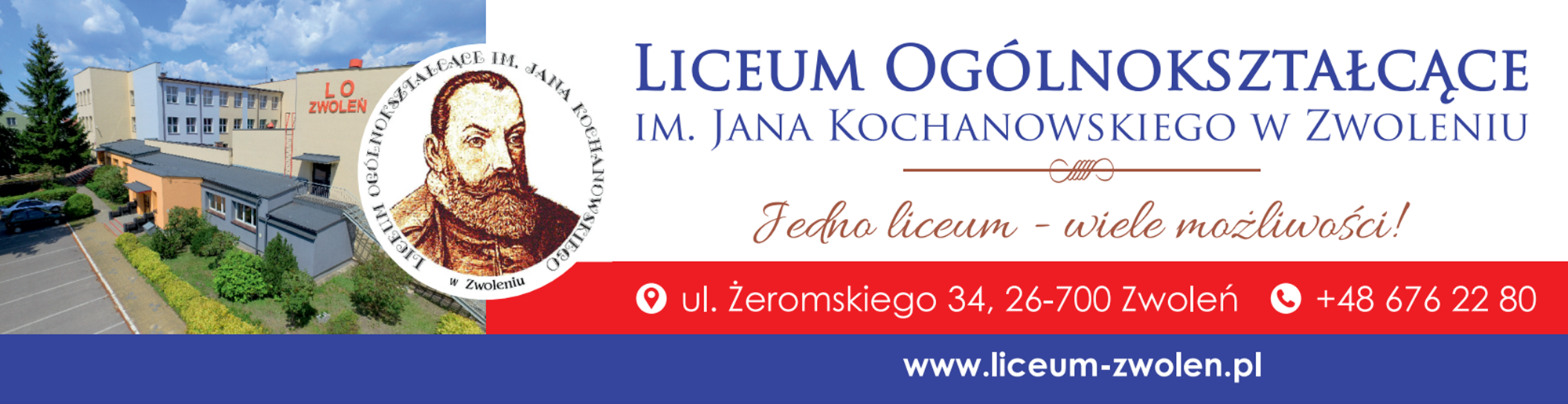 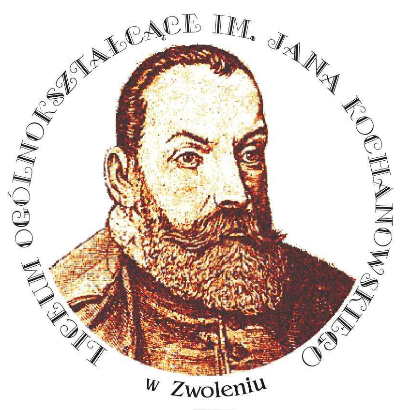 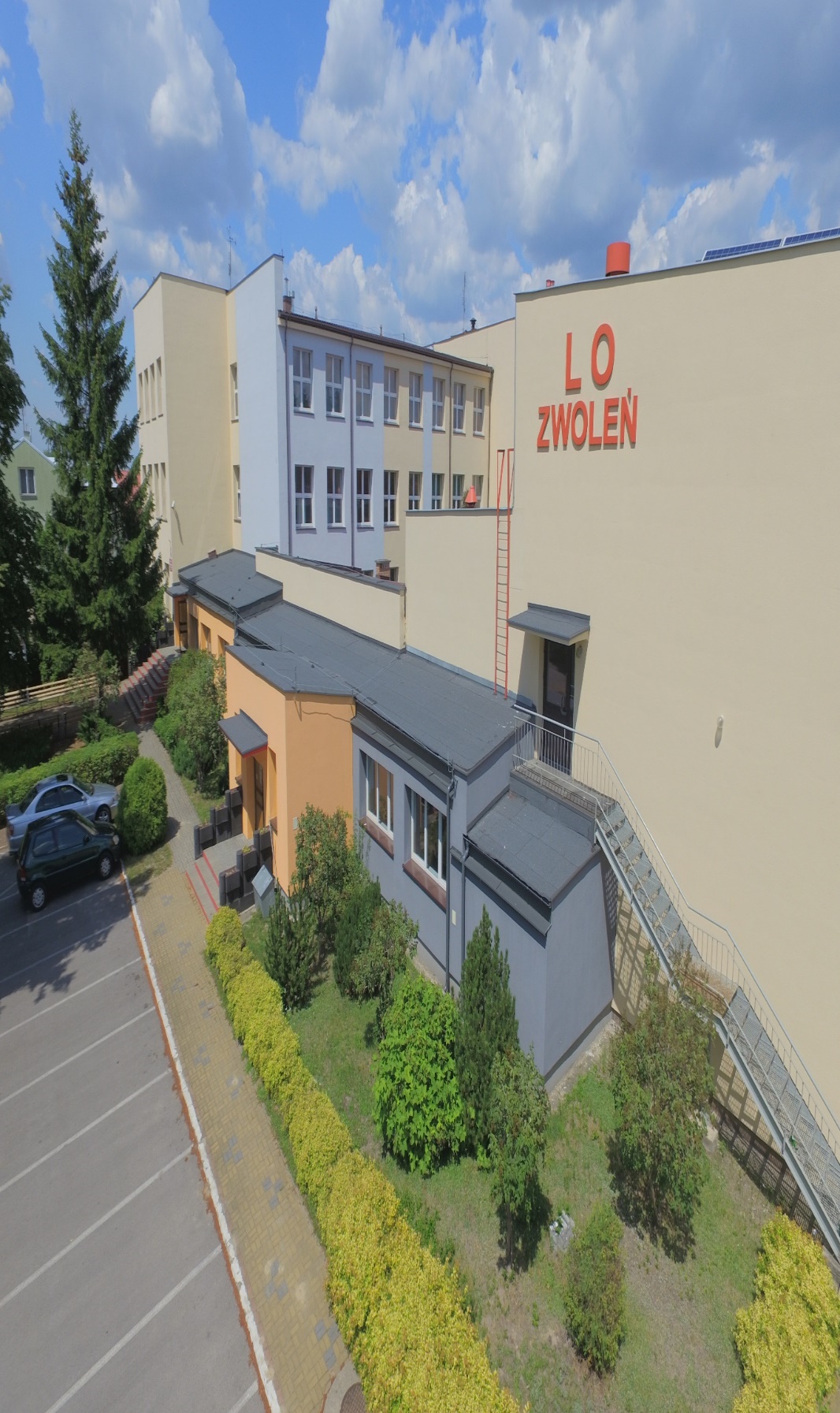 Nasza oferta na rok szkolny 2025/2026
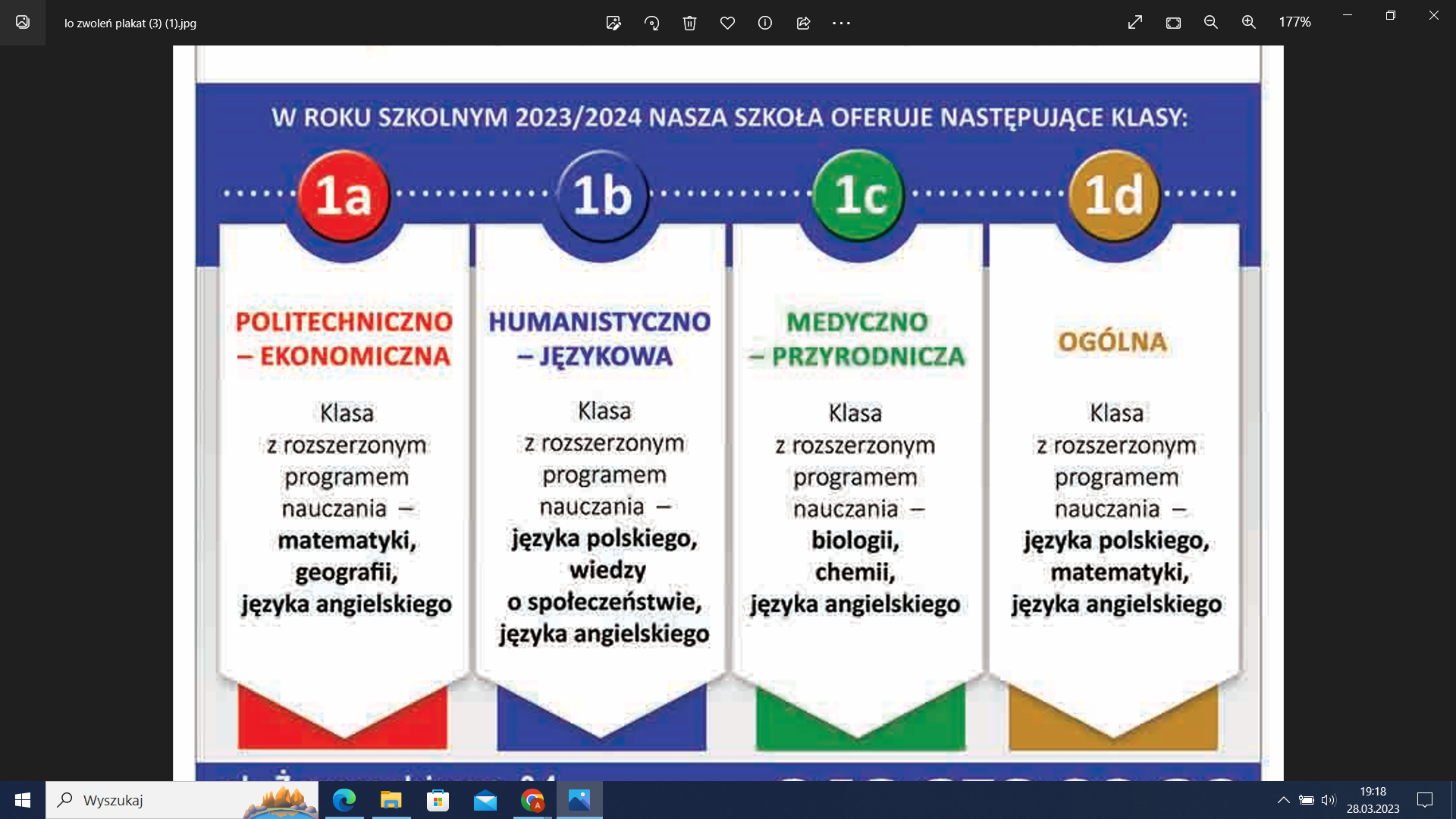 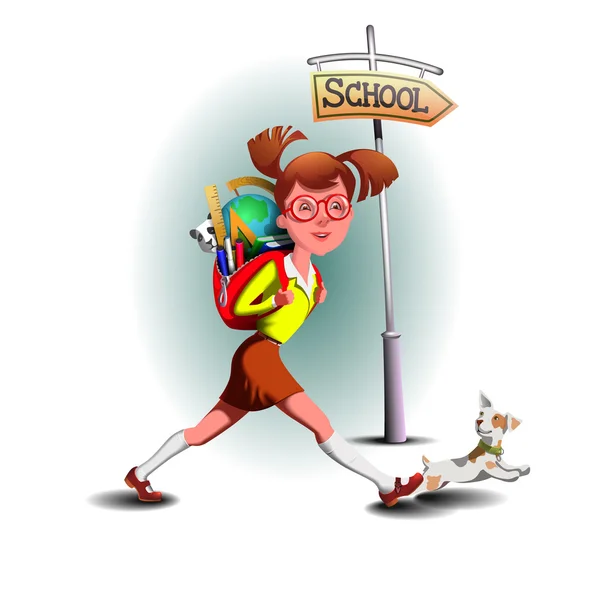 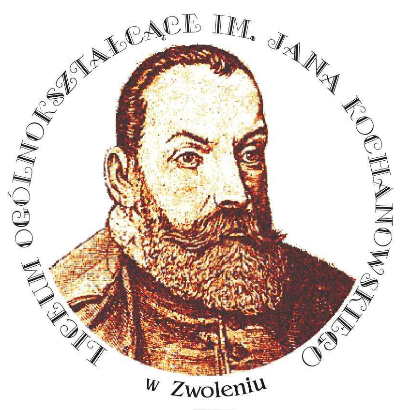 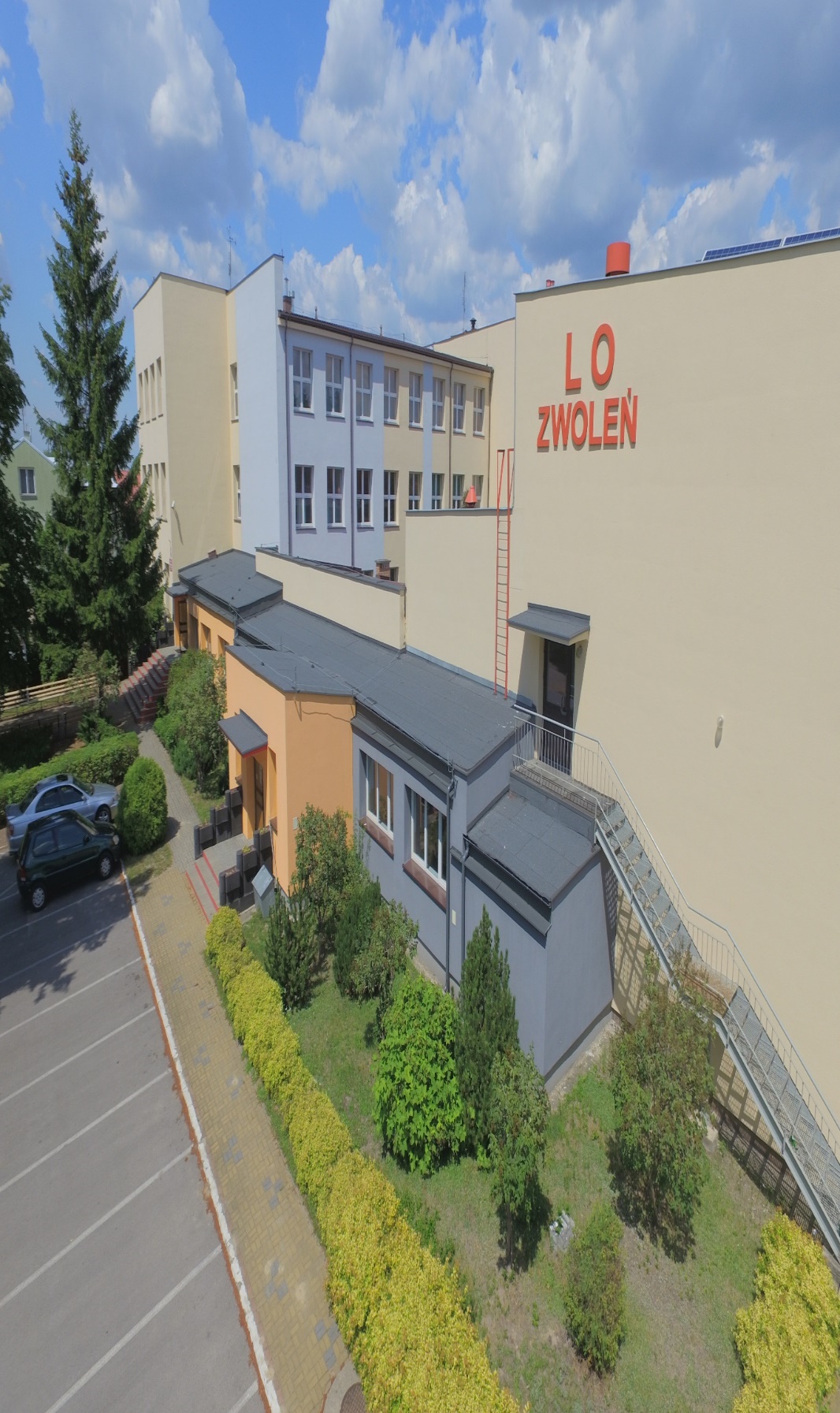 Nasza oferta na rok szkolny 2025/2026
Klasa 1a  politechniczno – ekonomiczna 

Przedmioty realizowane w zakresie rozszerzonym:
 matematyka
 geografia
 język angielski 

Dwa języki obce nowożytne:
 I język – język angielski 
 II język – do wyboru: język niemiecki lub język rosyjski 

Przedmioty punktowane podczas rekrutacji:
 język polski
 matematyka
 geografia
 język angielski
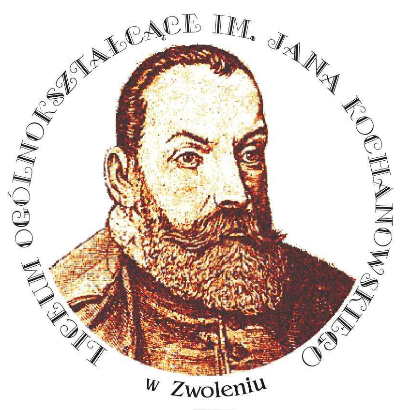 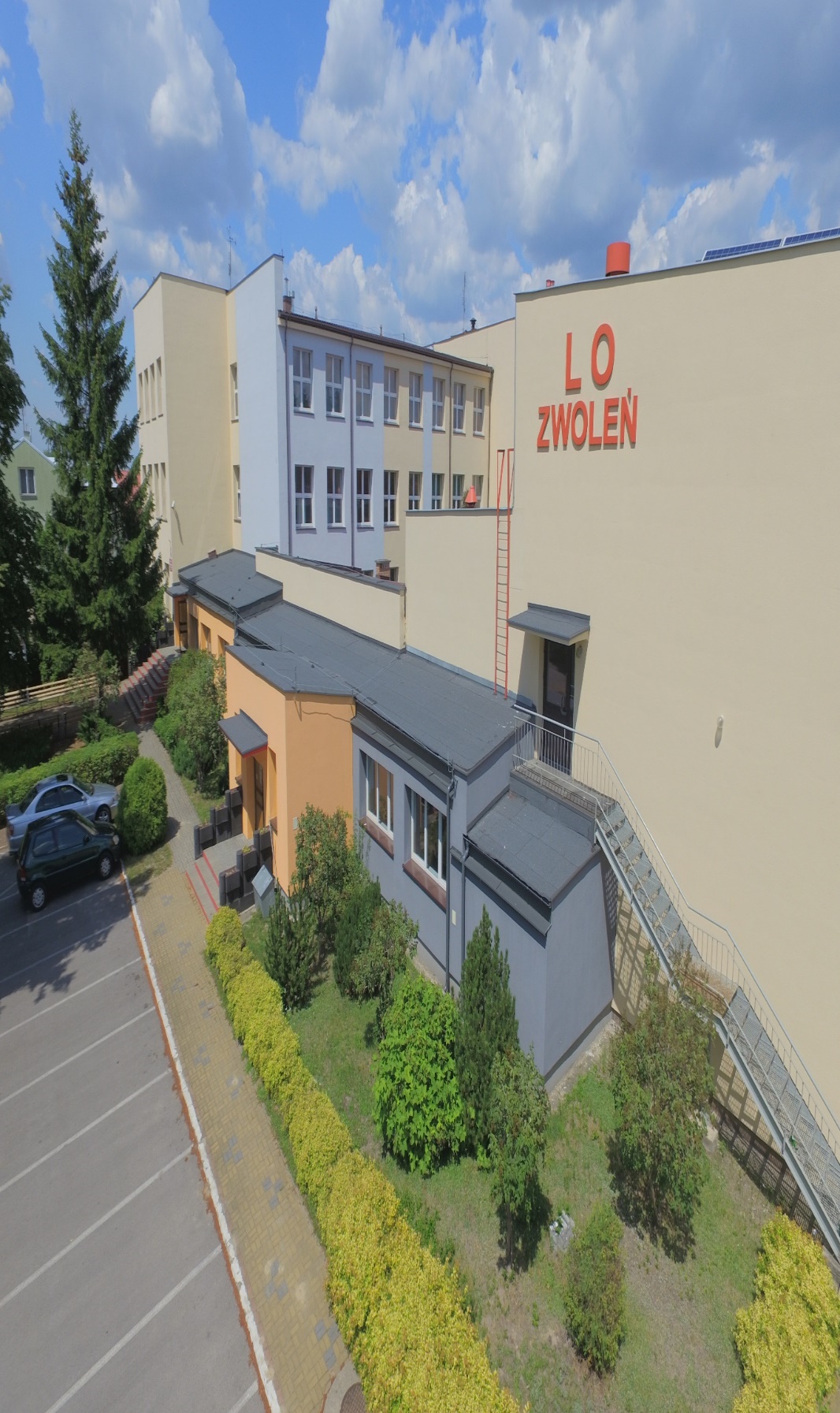 Nasza oferta na rok szkolny 2025/2026
Klasa 1b humanistyczno – językowa 

Przedmioty realizowane w zakresie rozszerzonym:
 język polski
 wiedza o społeczeństwie
 język angielski 

Dwa języki obce nowożytne:
 I język – język angielski 
 II język – do wyboru: język niemiecki lub język rosyjski 

Przedmioty punktowane podczas rekrutacji:
 język polski
 matematyka
 wiedza o społeczeństwie 
 język angielski
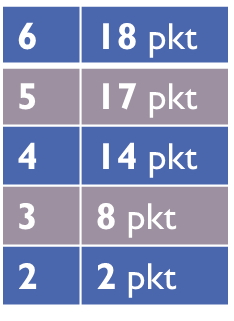 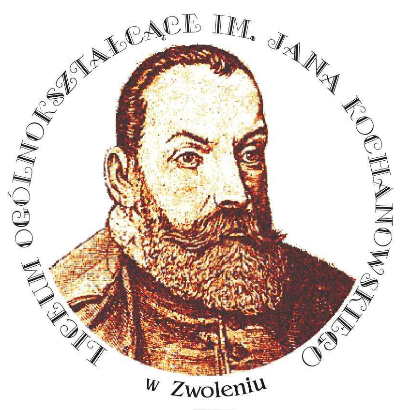 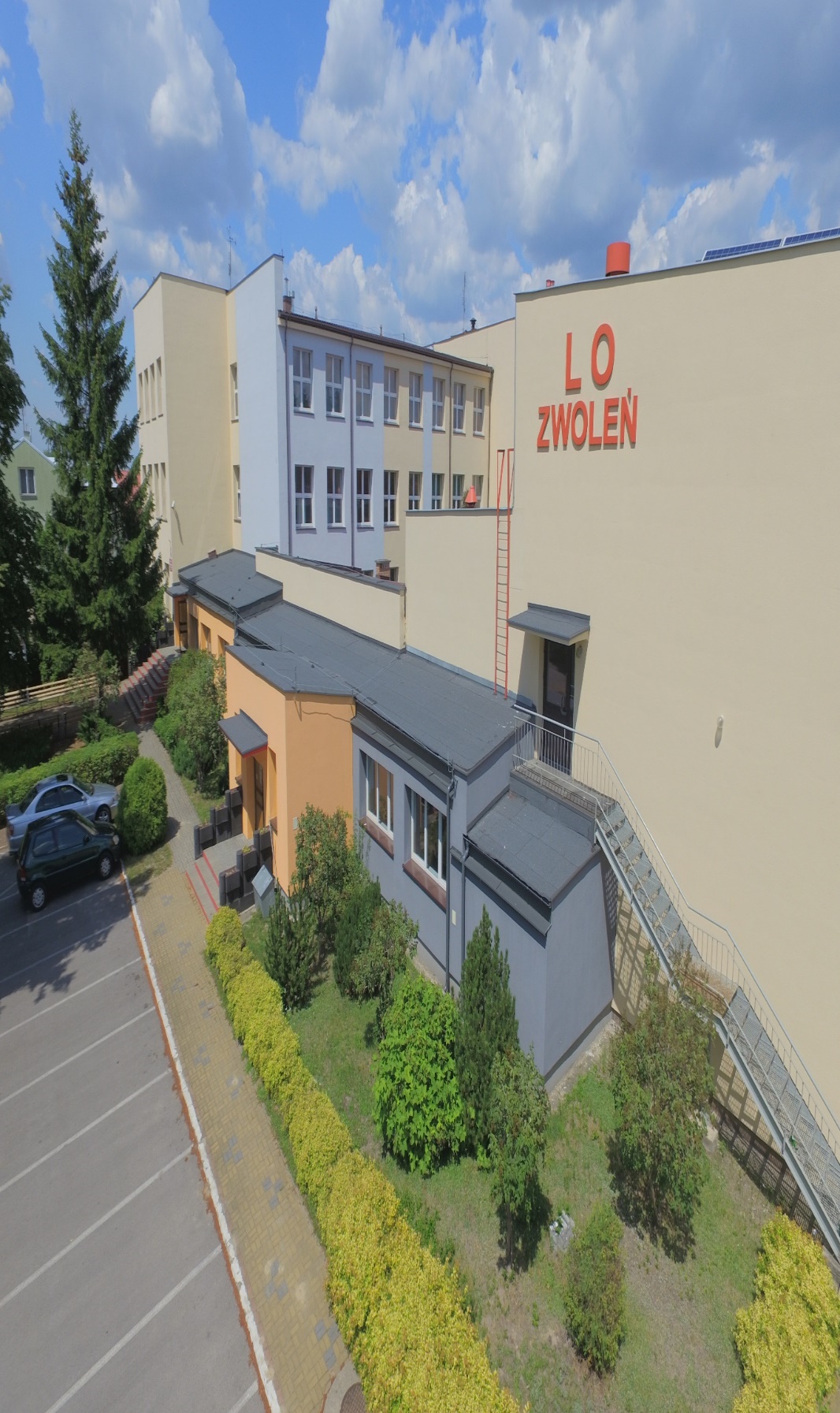 Nasza oferta na rok szkolny 2025/2026
Klasa 1c medyczno – przyrodnicza 

Przedmioty realizowane w zakresie rozszerzonym:
 biologia
 chemia 
 język angielski 

Dwa języki obce nowożytne:
 I język – język angielski 
 II język – do wyboru: język niemiecki lub język rosyjski 

Przedmioty punktowane podczas rekrutacji:
 język polski
 matematyka
 biologia 
 chemia
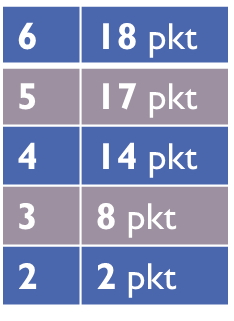 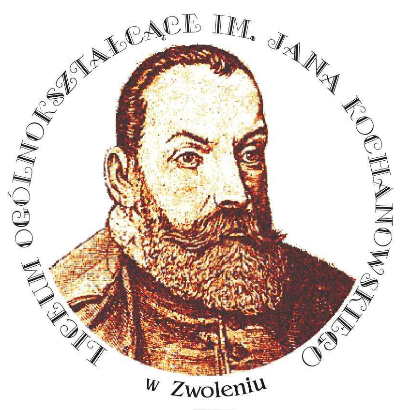 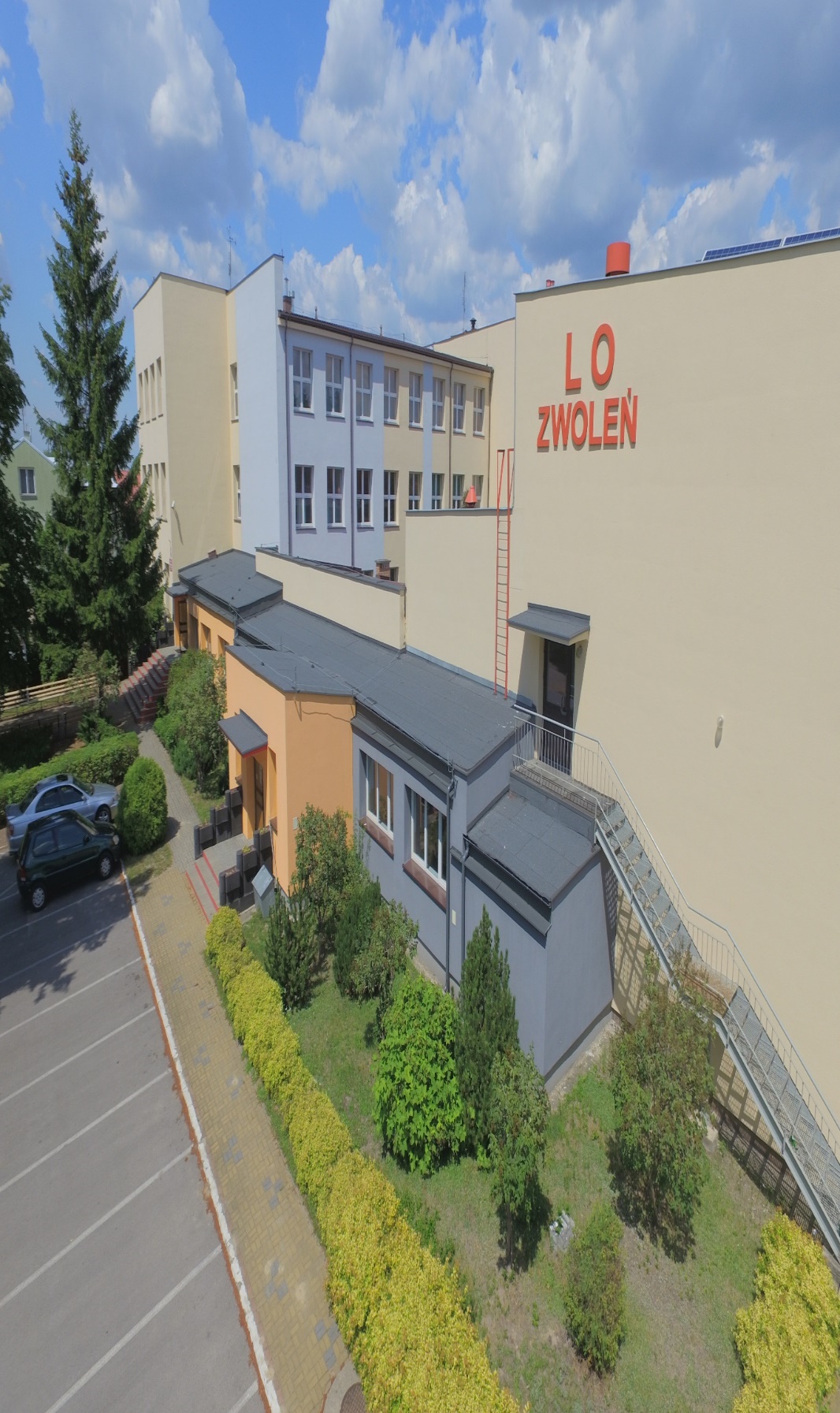 Nasza oferta na rok szkolny 2025/2026
Klasa 1d ogólna  

Przedmioty realizowane w zakresie rozszerzonym:
 język polski
 matematyka
 język angielski 

Dwa języki obce nowożytne:
 I język – język angielski 
 II język – do wyboru: język niemiecki lub język rosyjski 

Przedmioty punktowane podczas rekrutacji:
 język polski
 matematyka
 dwa wybrane przedmioty (najwyższe oceny) spośród: biologia, chemia, fizyka, geografia, historia, informatyka, wos, drugi język nowożytny
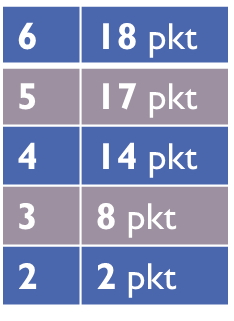 Harmonogram rekrutacji 2025/2026 najważniejsze terminy
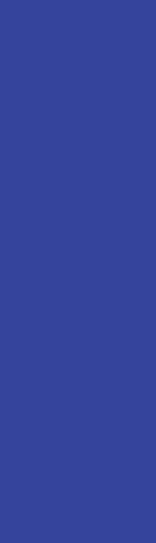 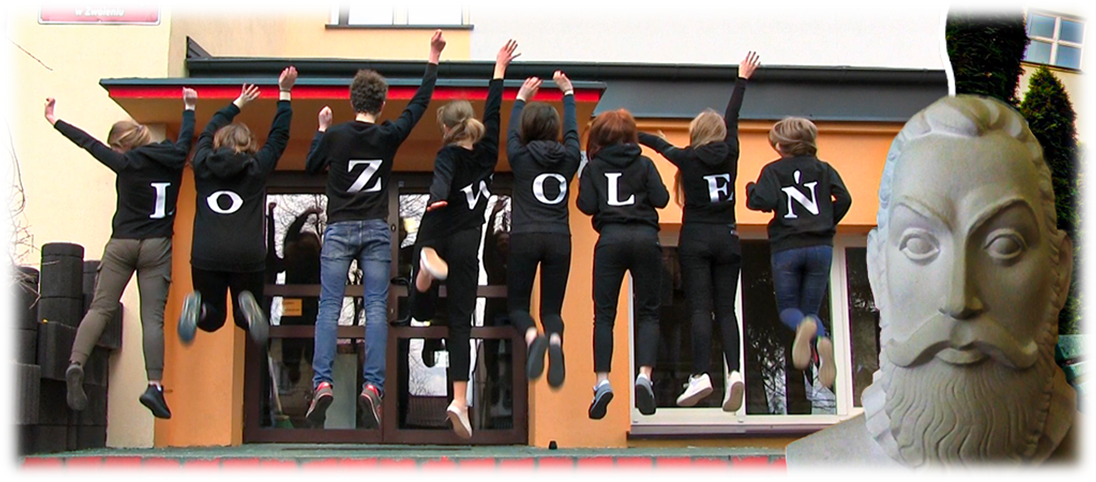 Dlaczegowarto wybrać Nasze liceum?
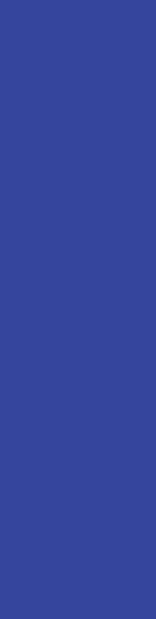 Zapraszamy  
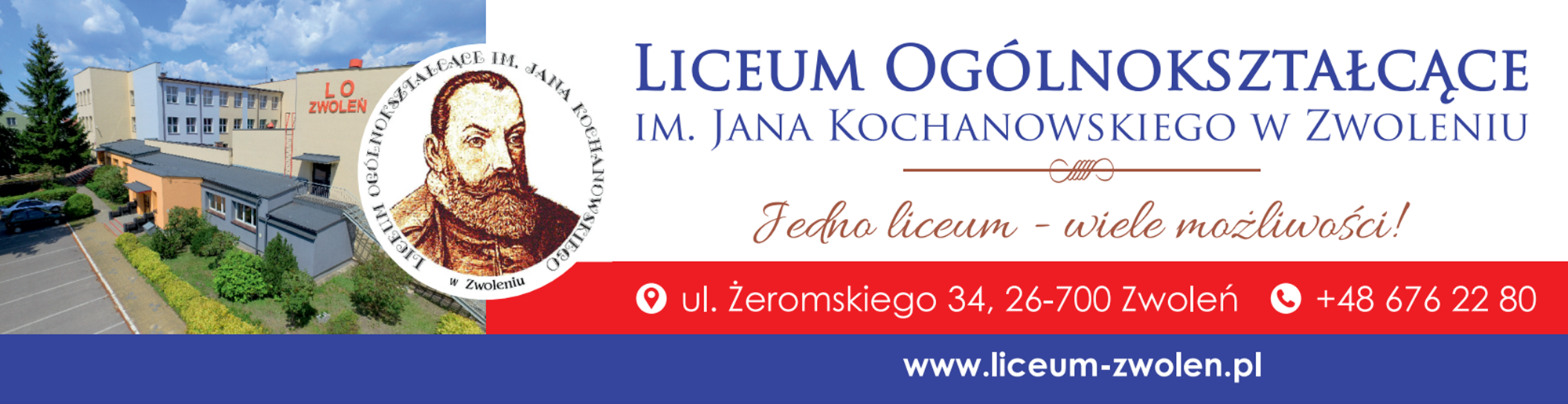